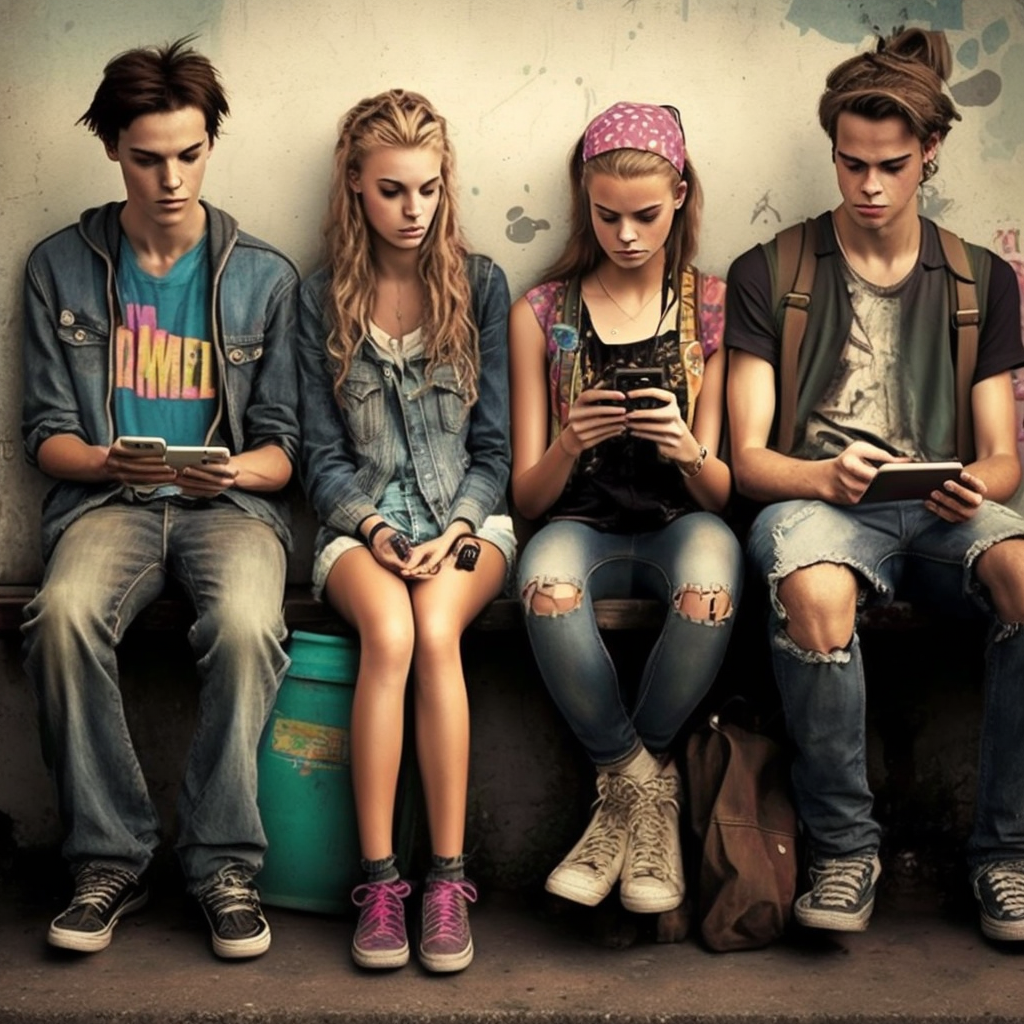 Noored ja tehnoloogia nende ümber
Diana Poudel
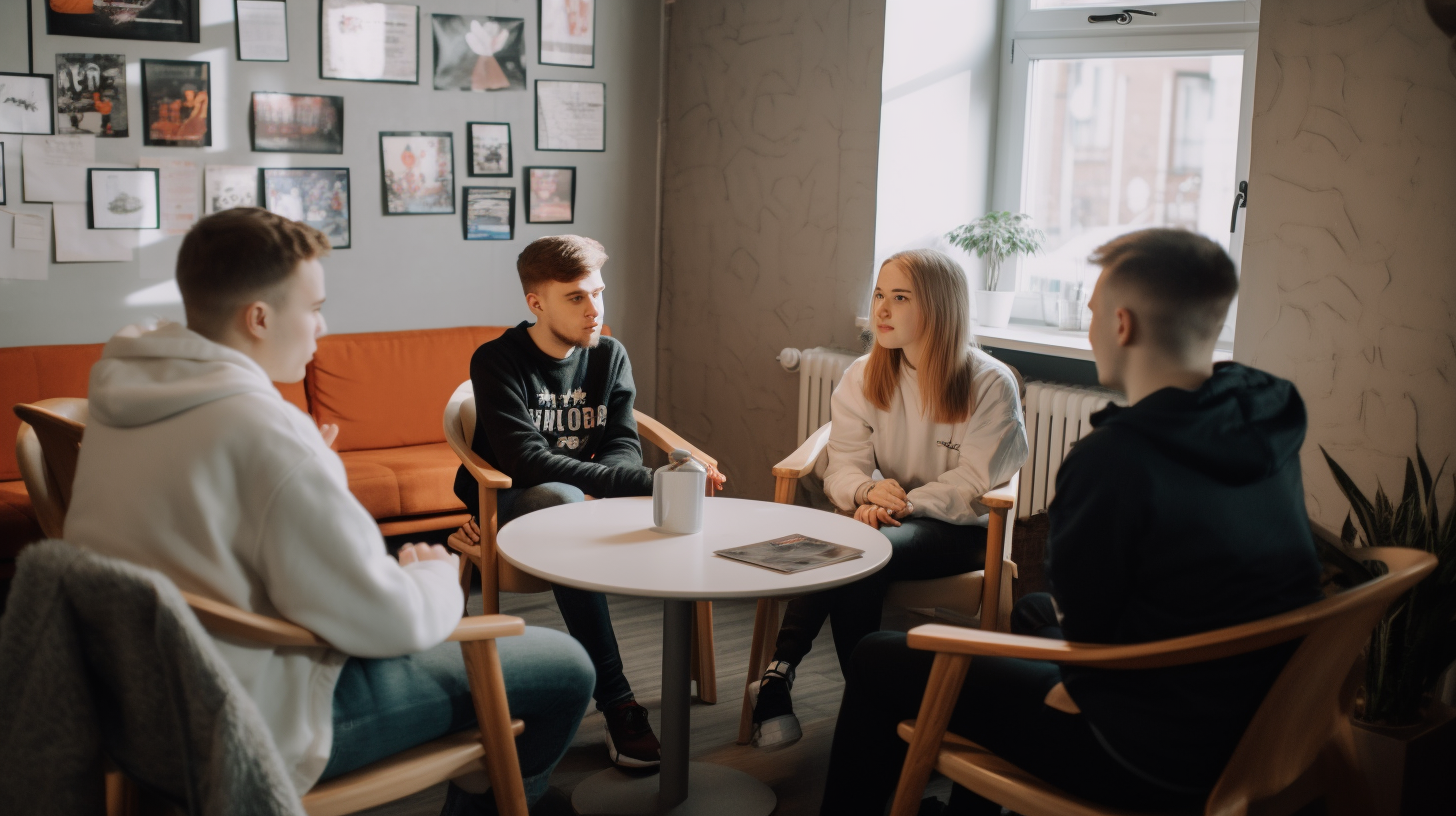 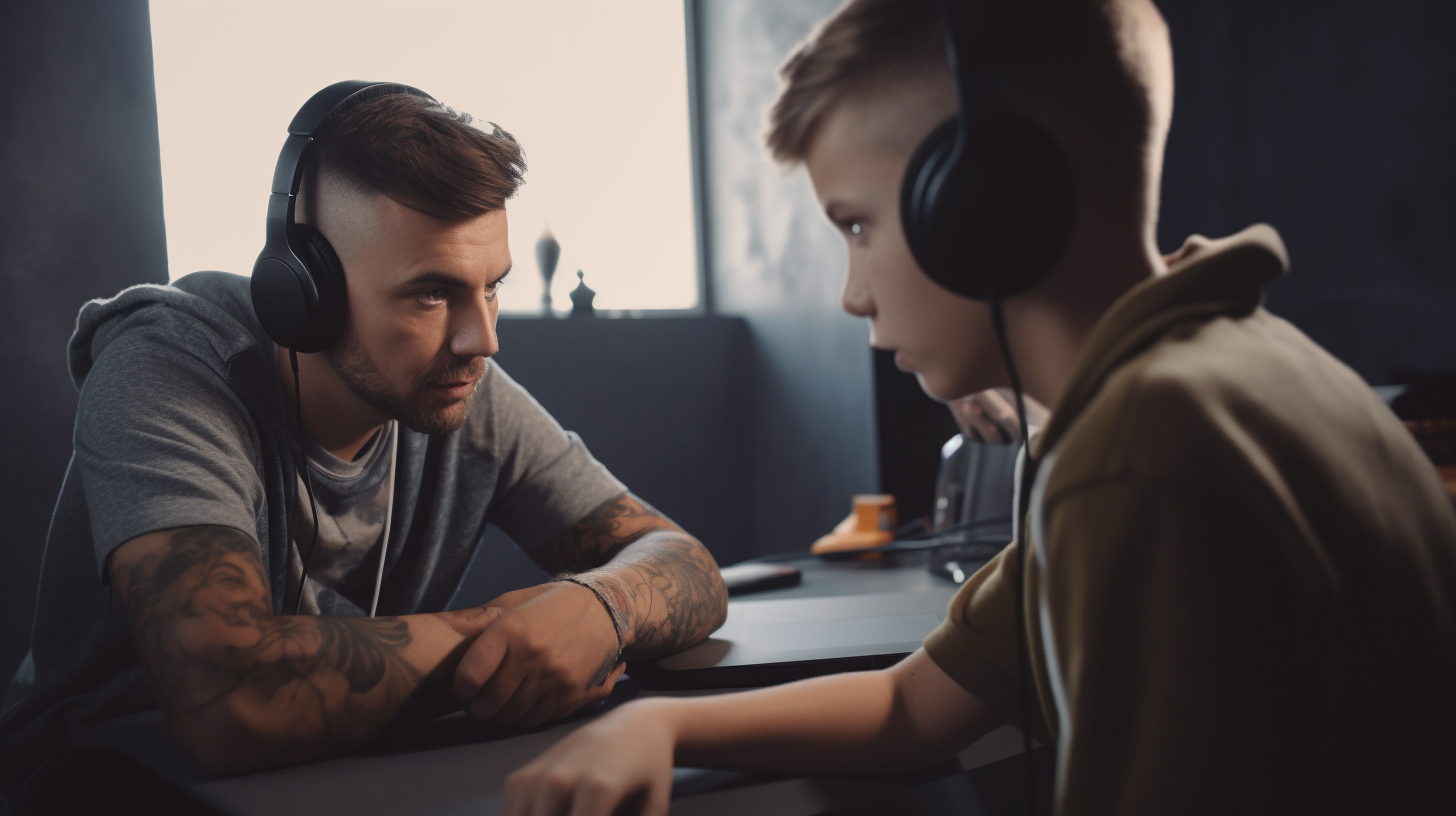 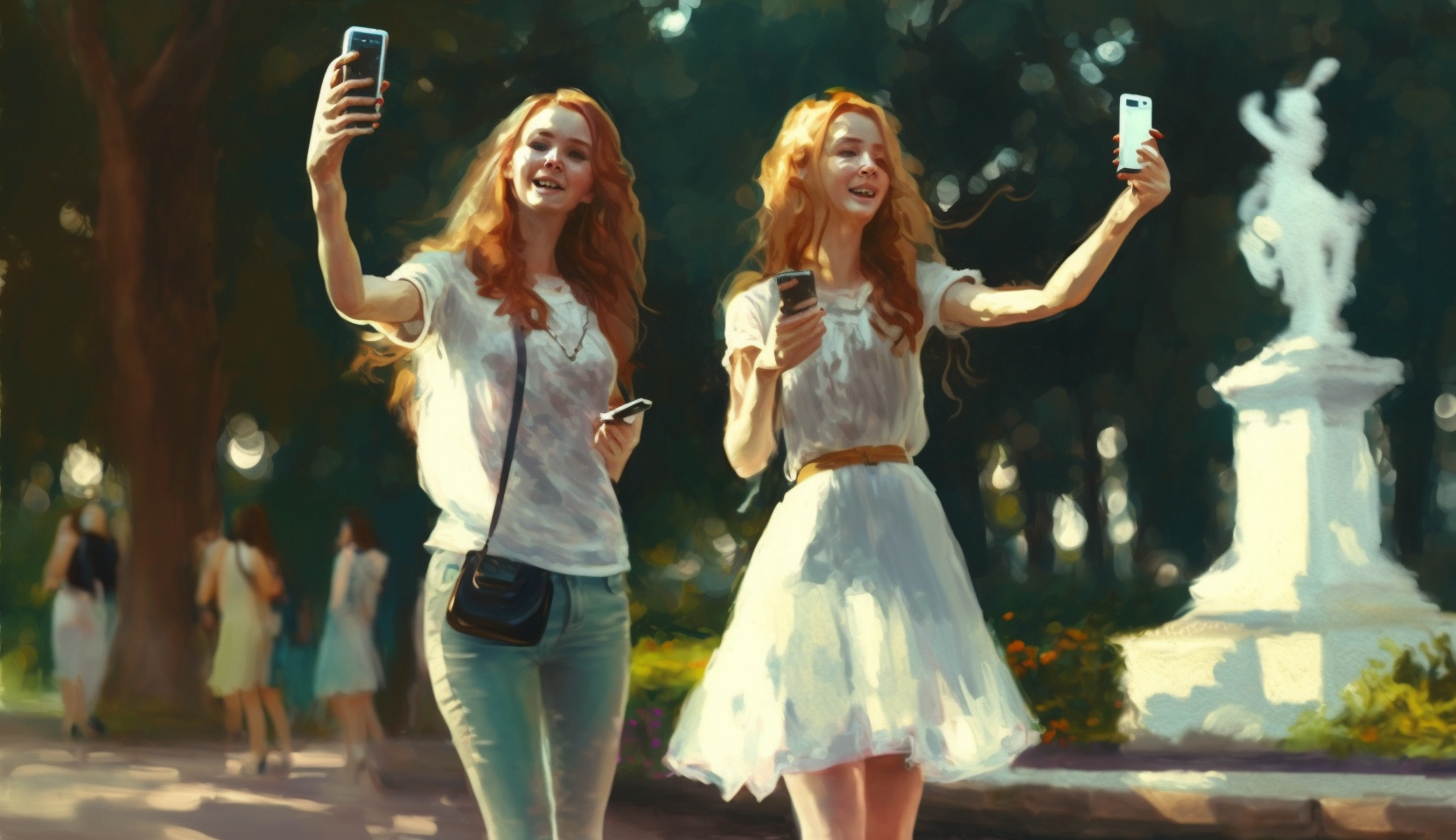 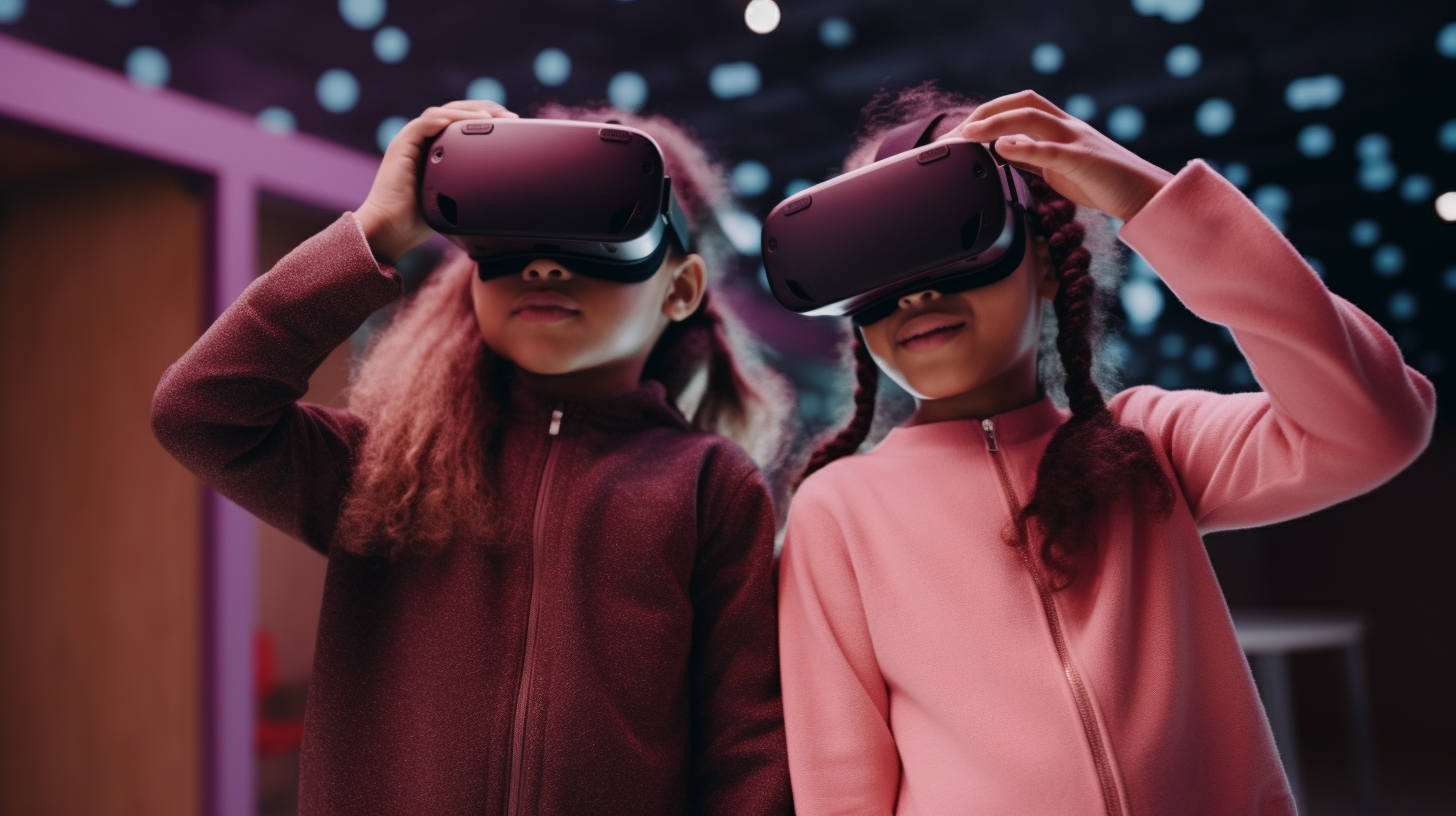 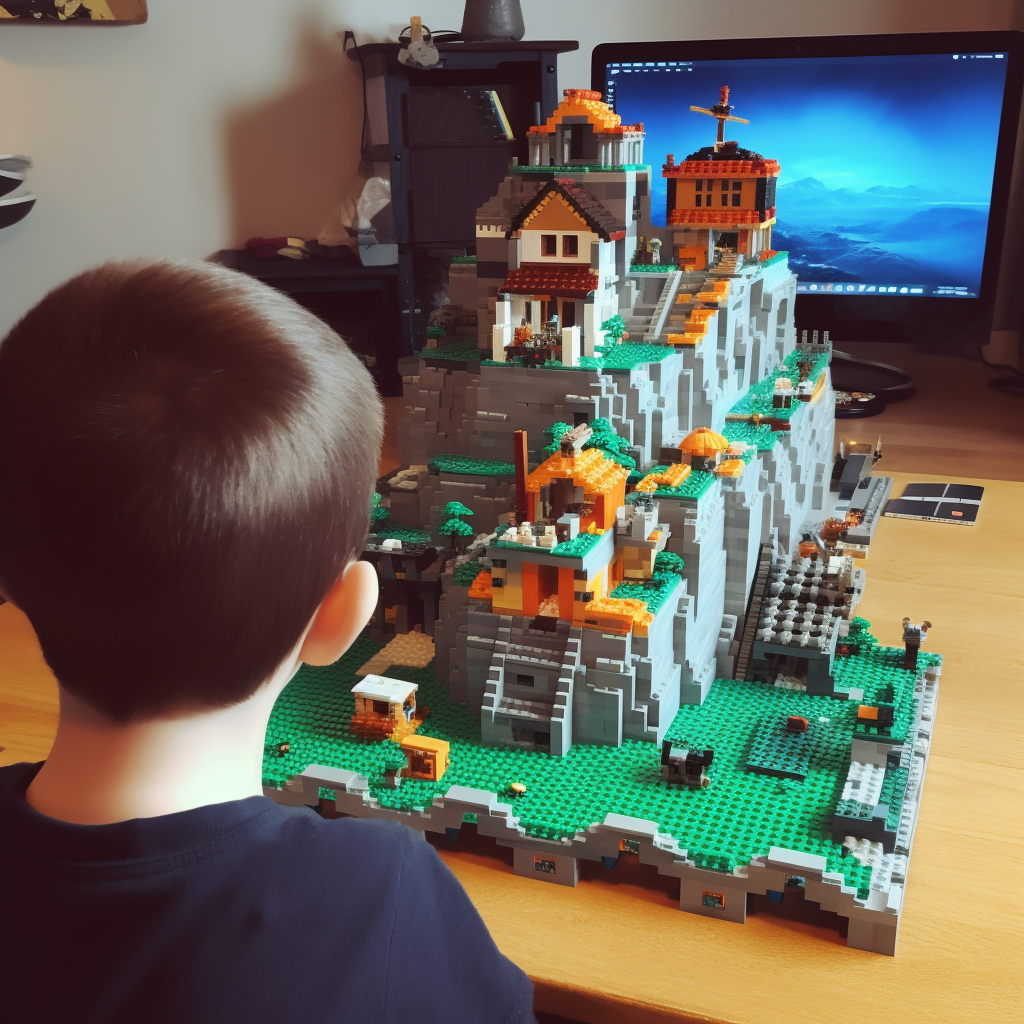 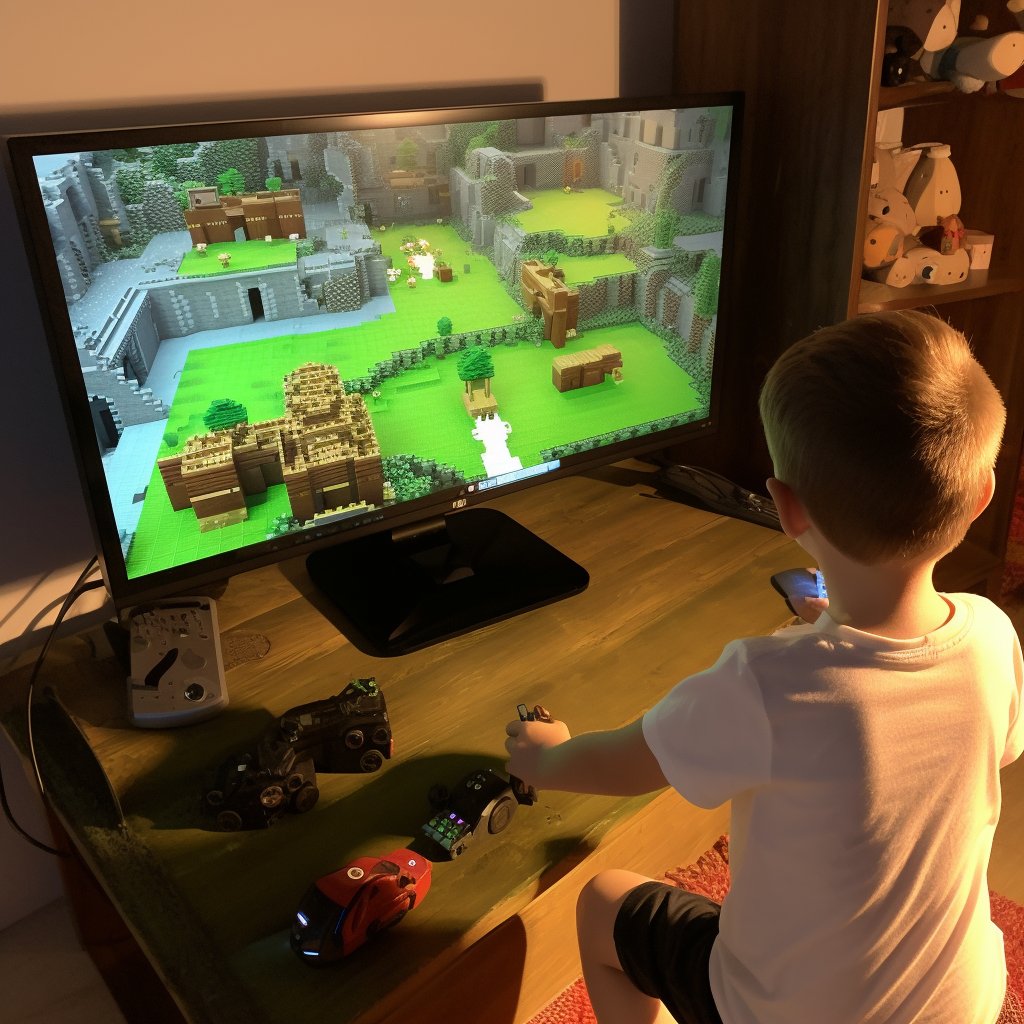 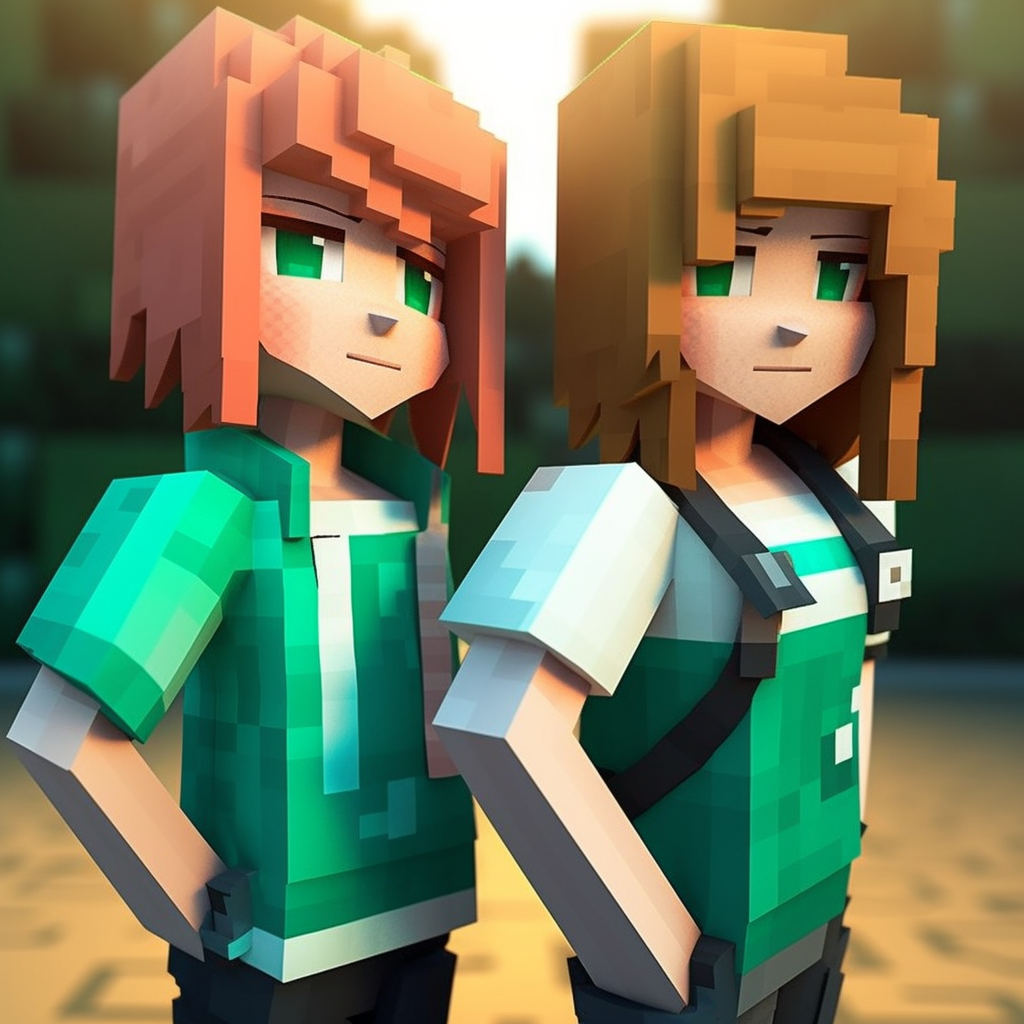 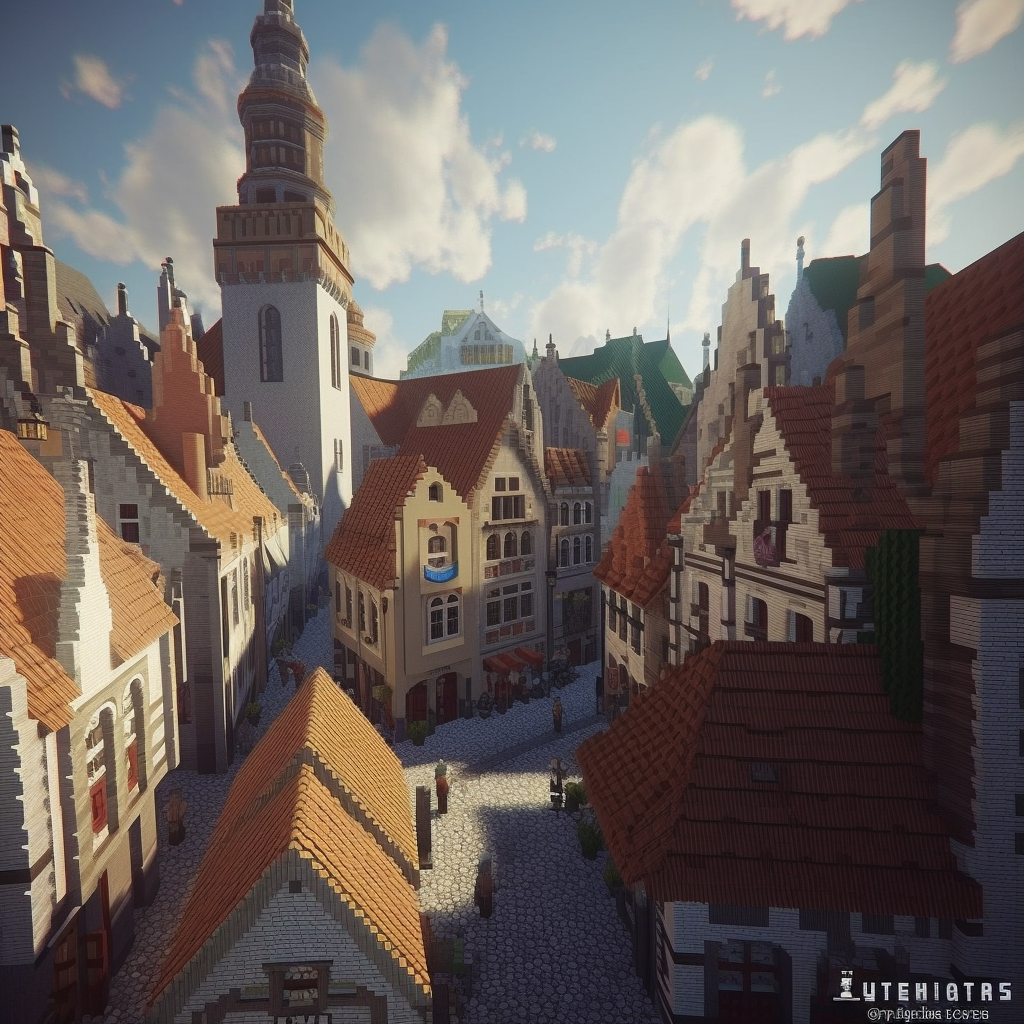 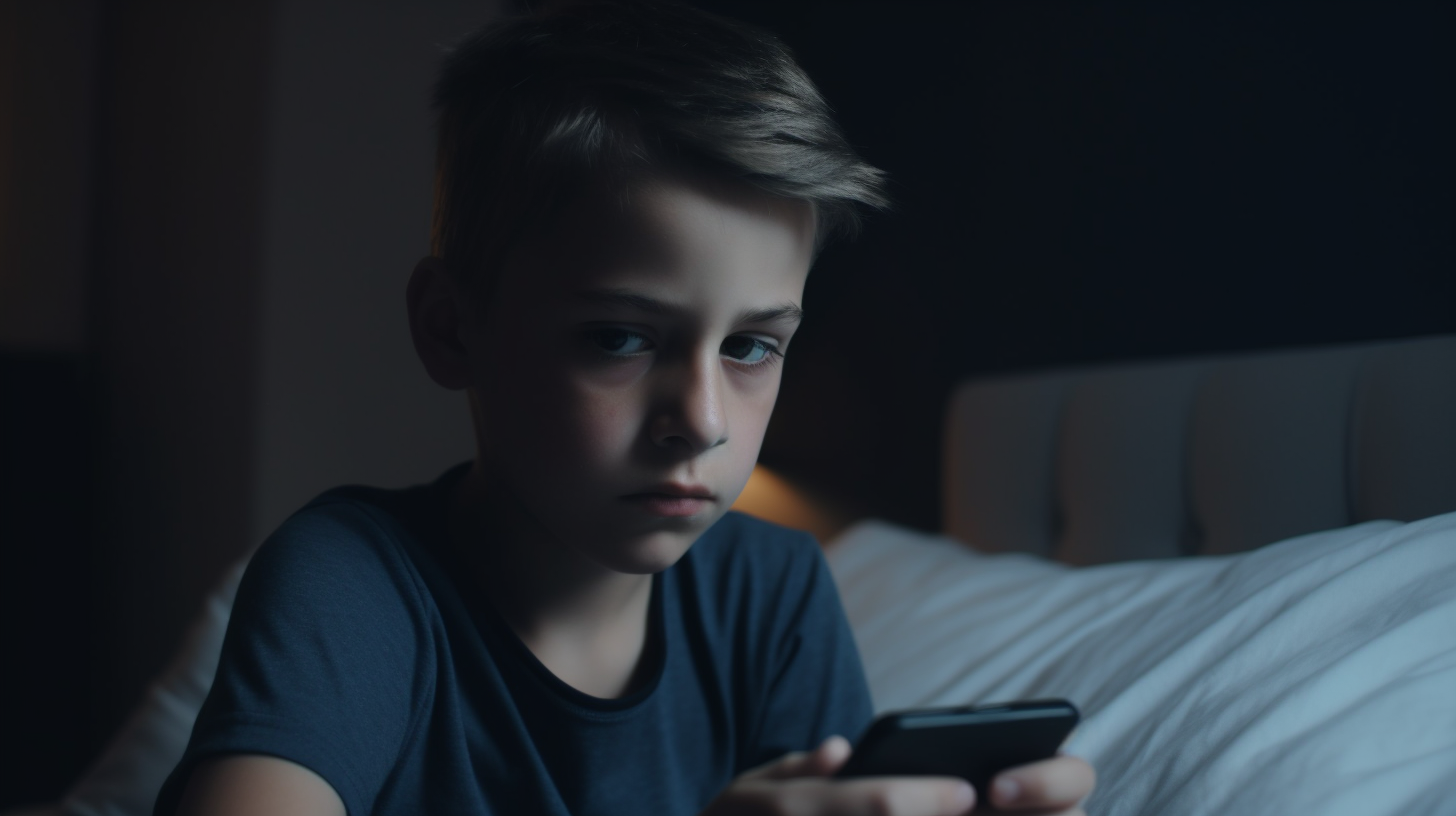 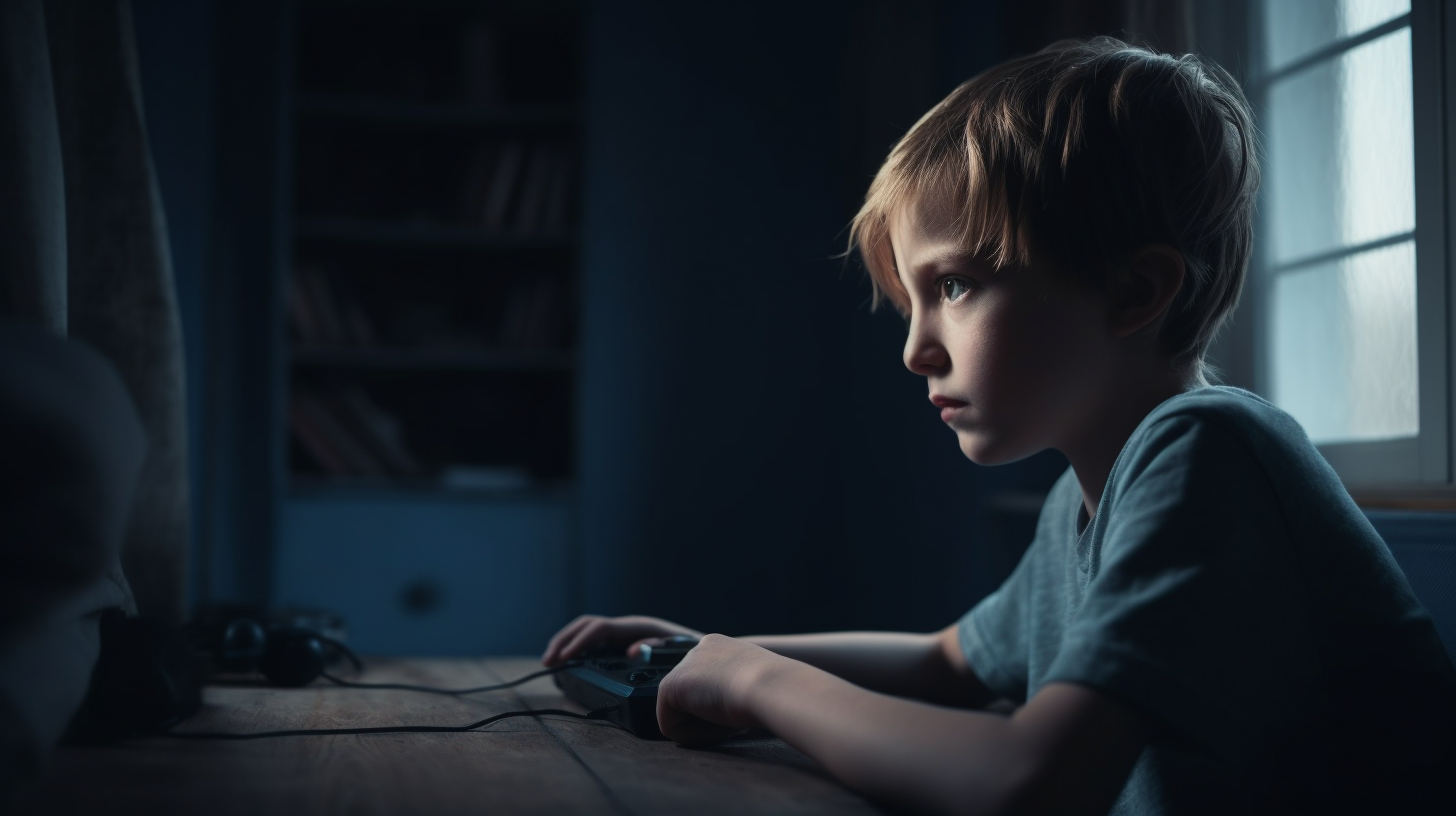 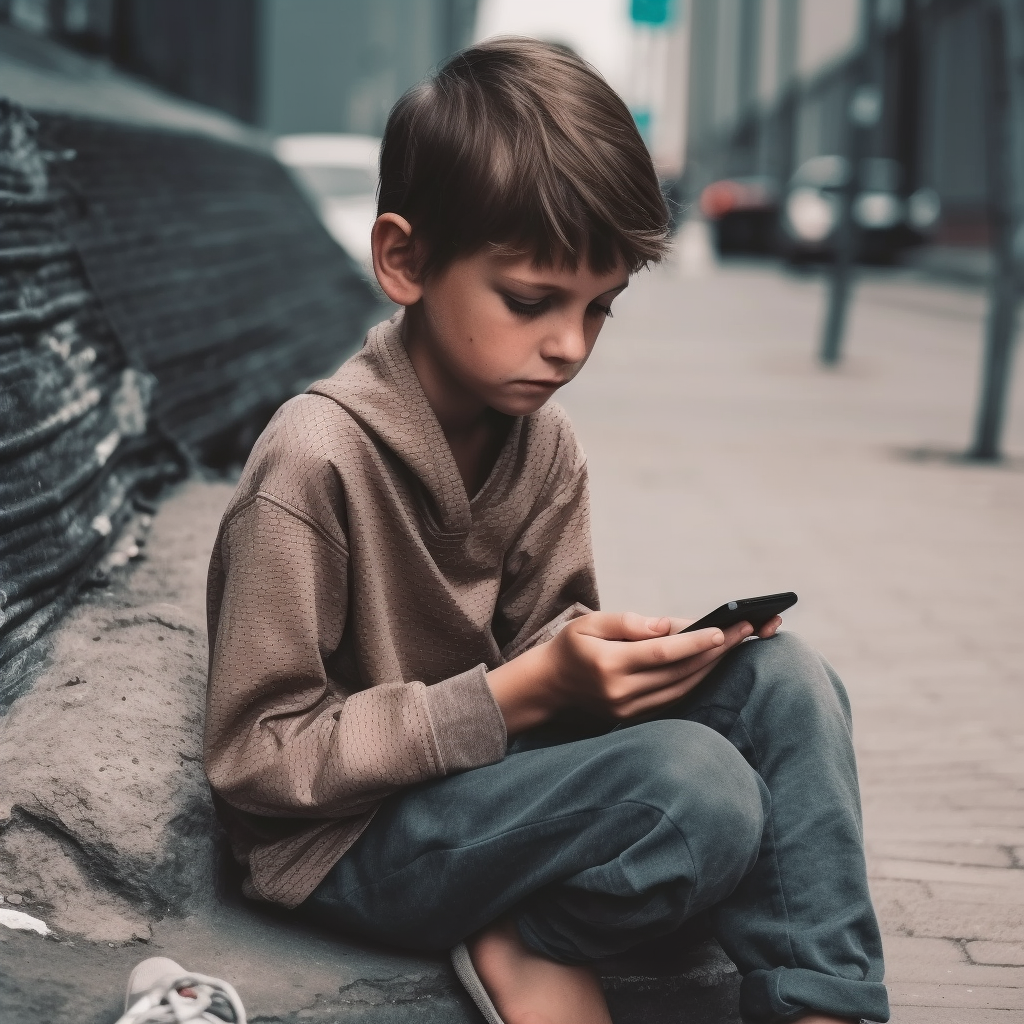 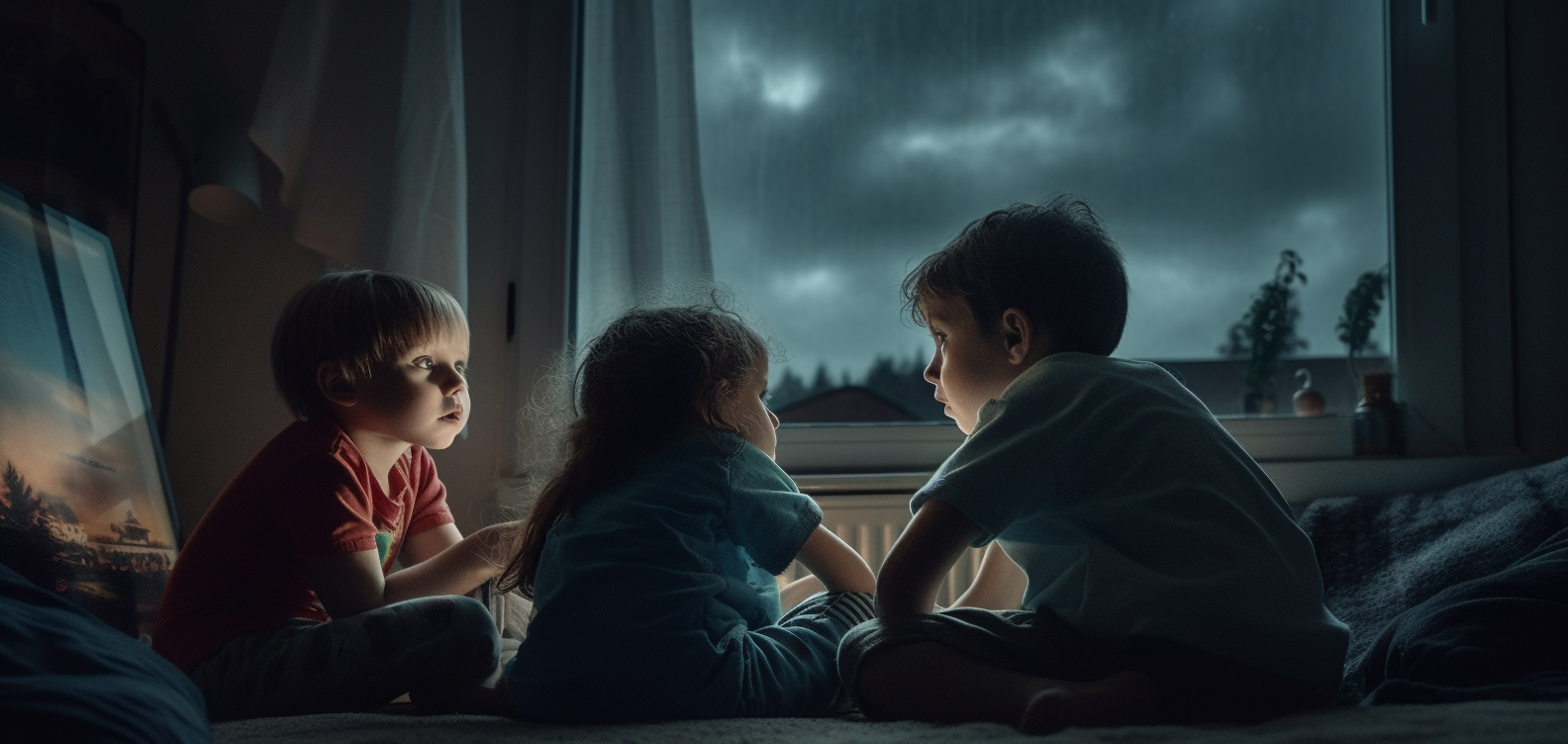 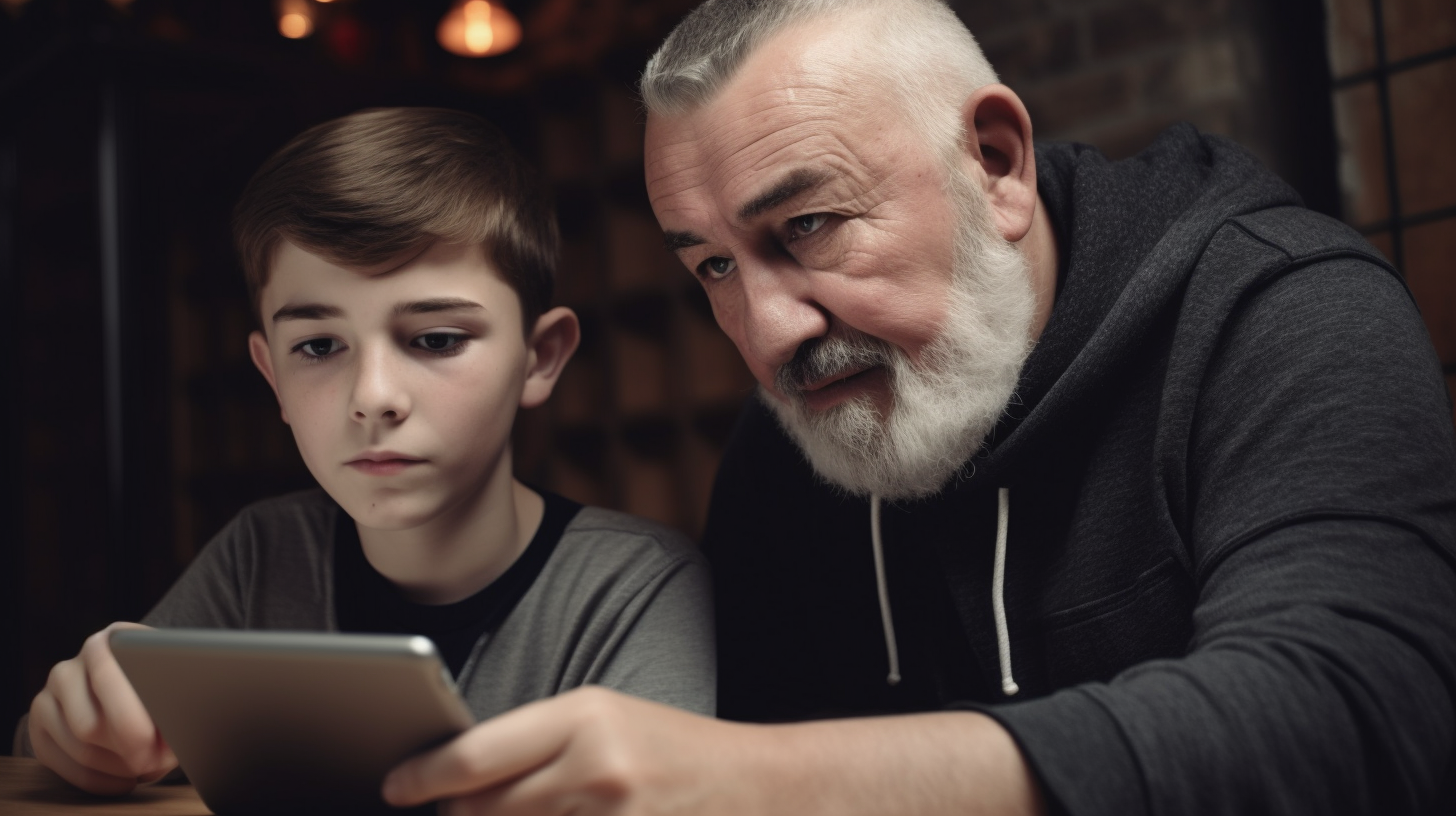 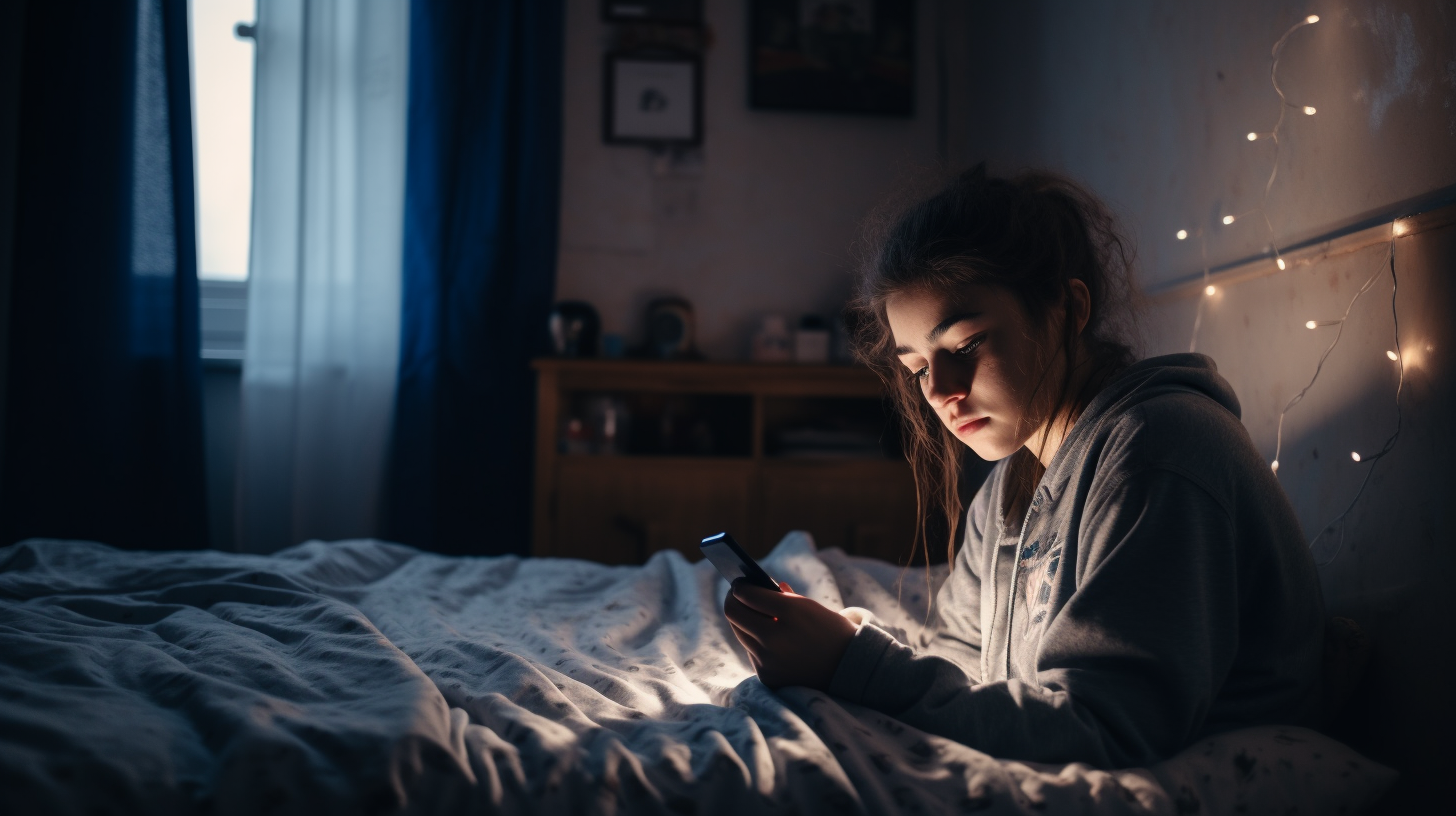 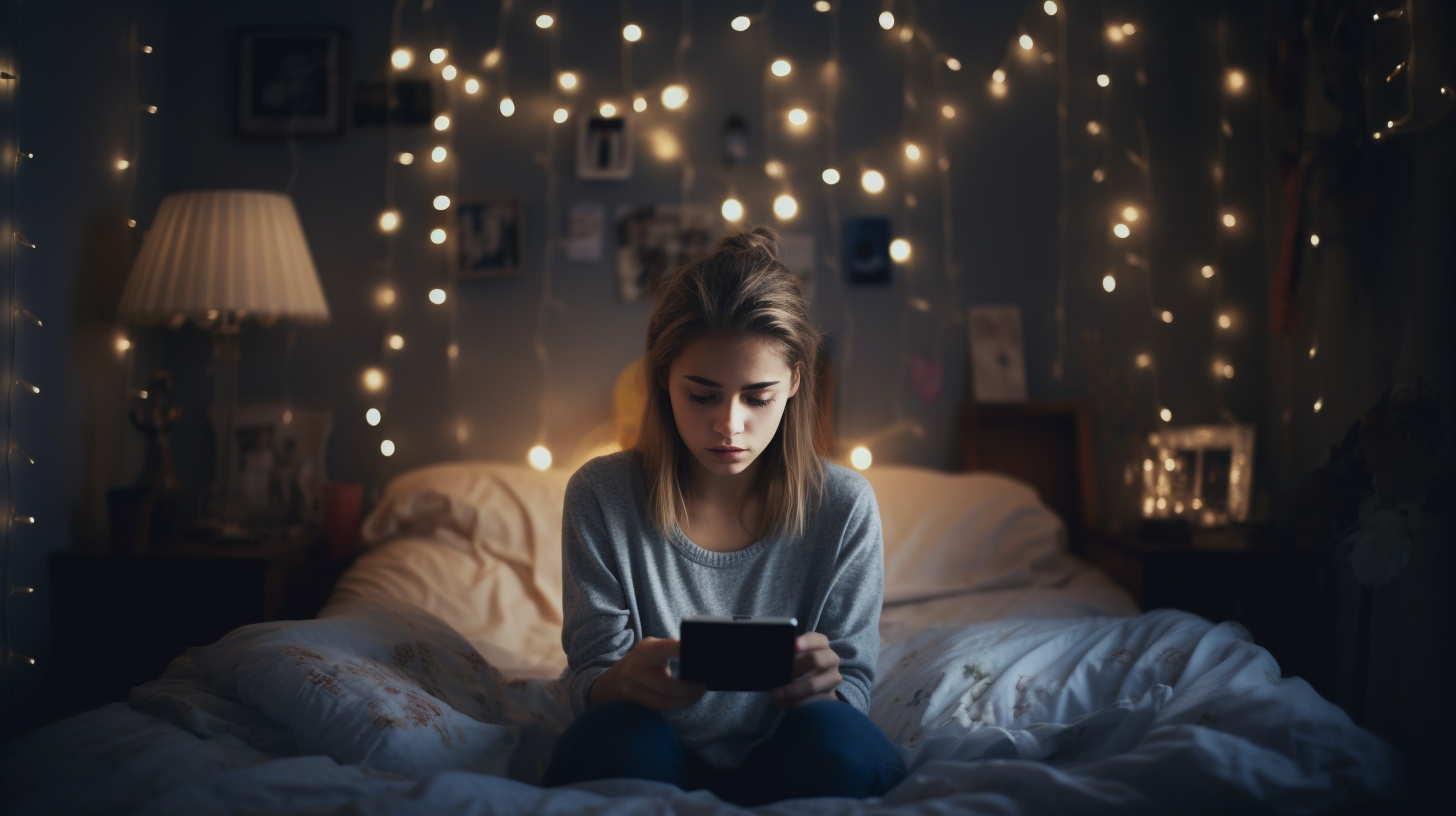 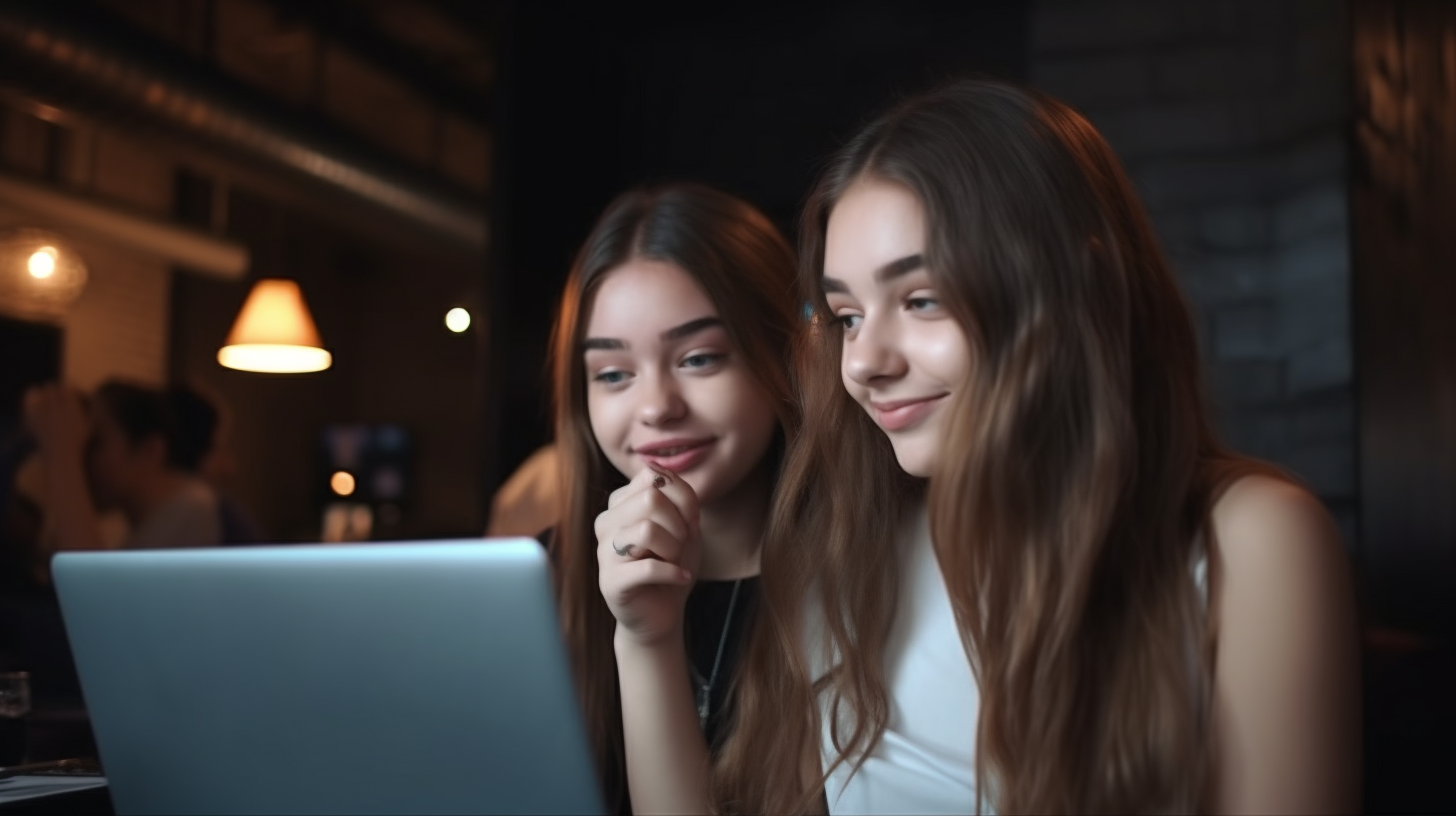 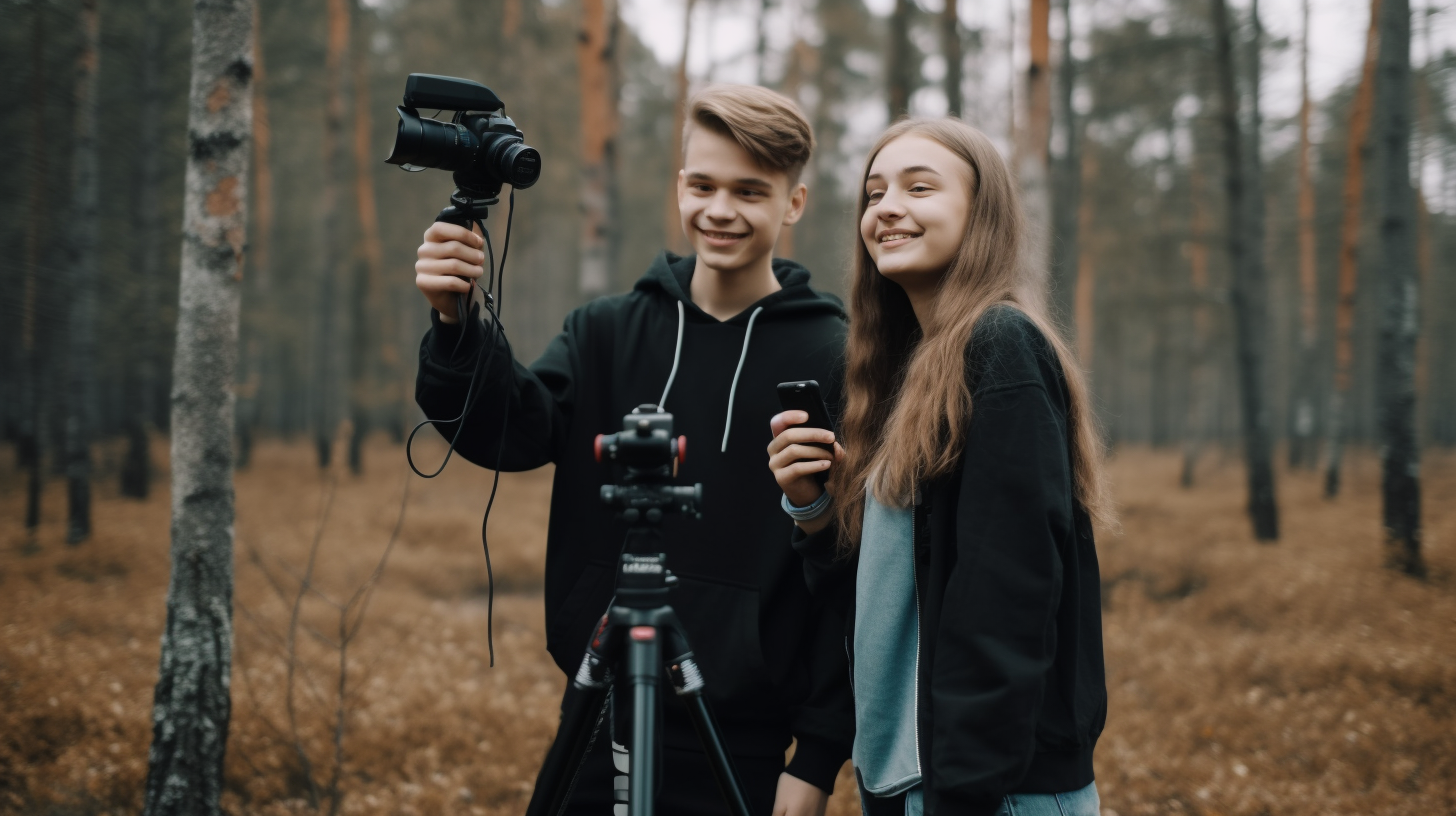 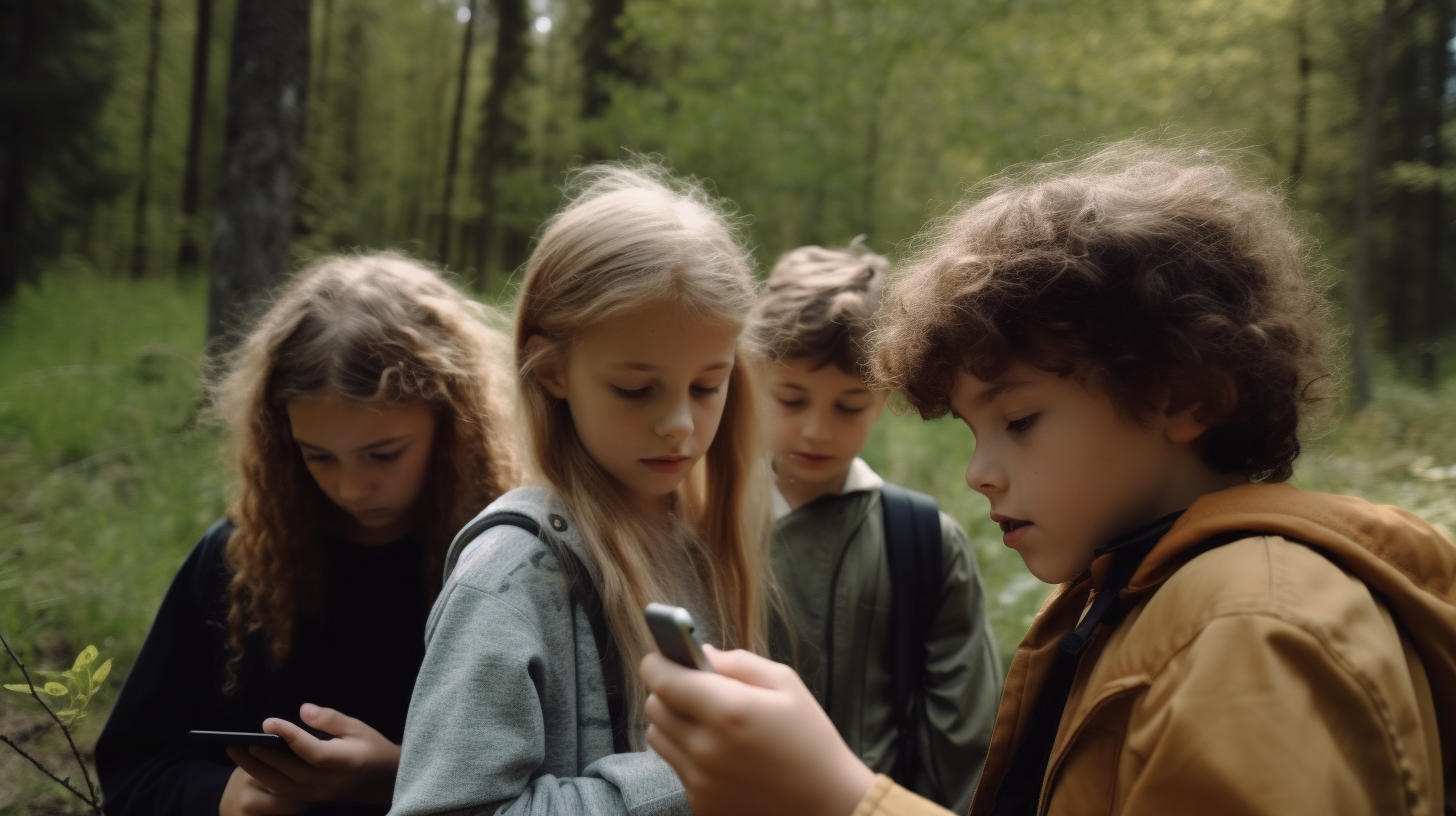 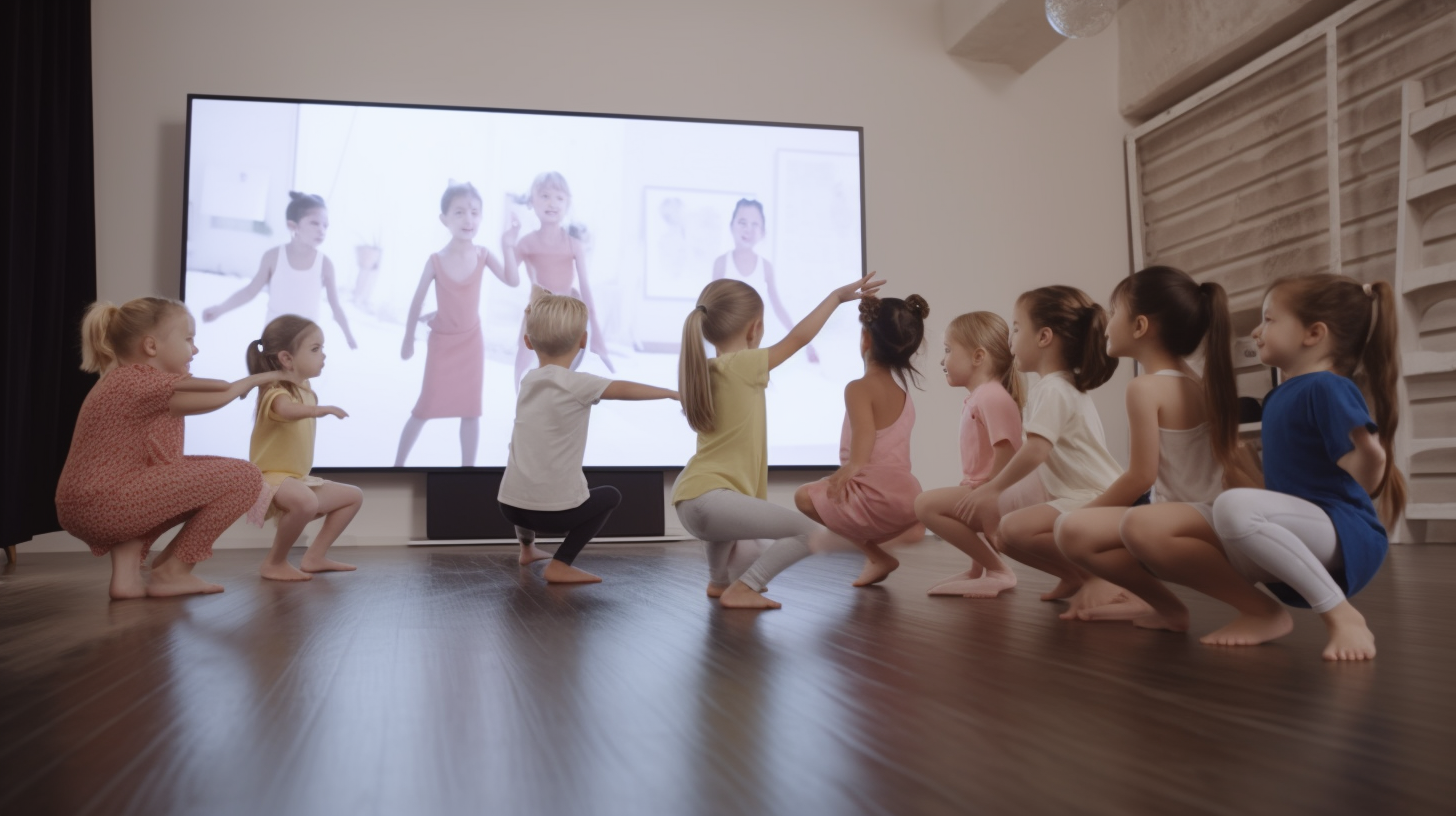 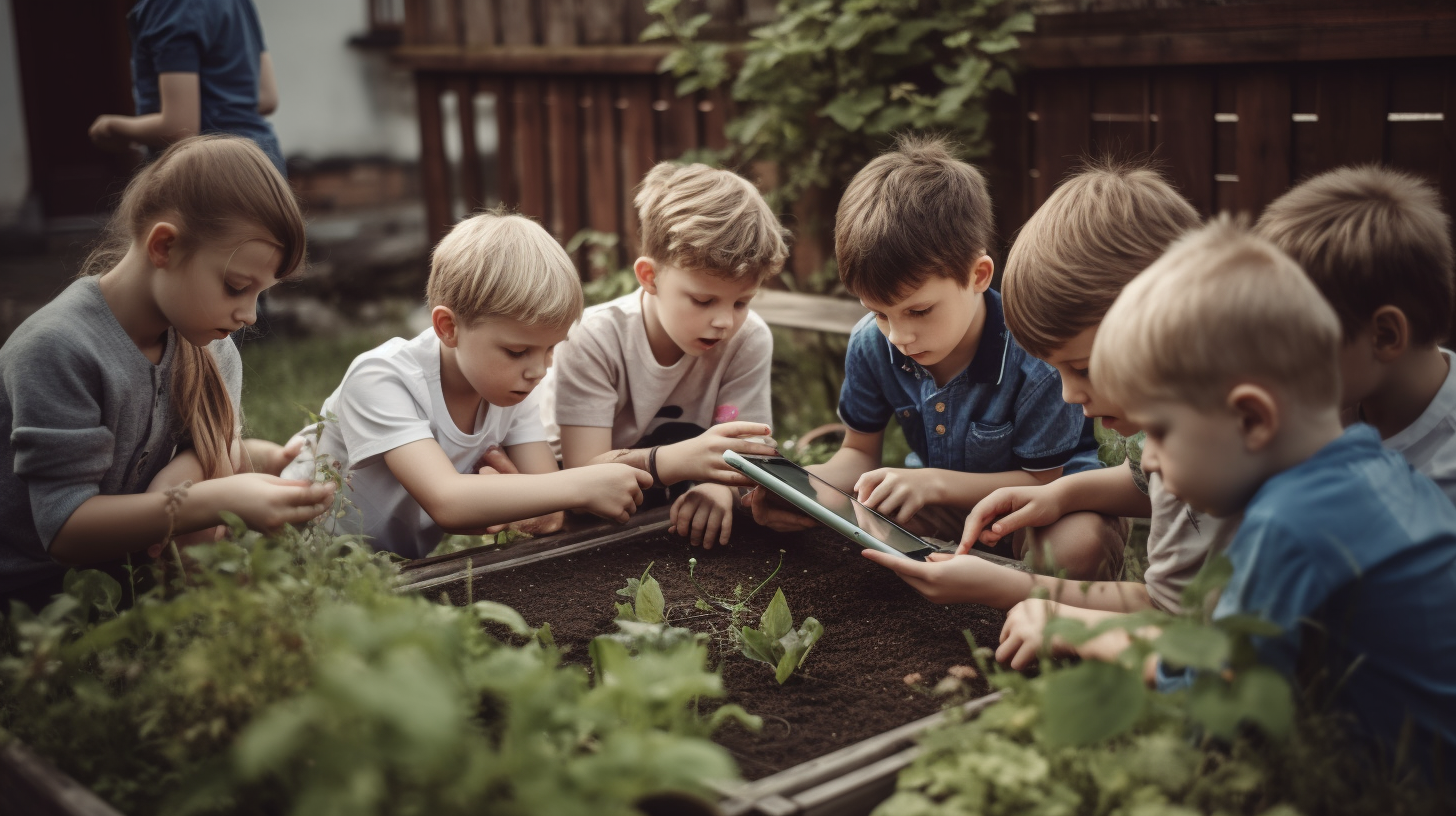 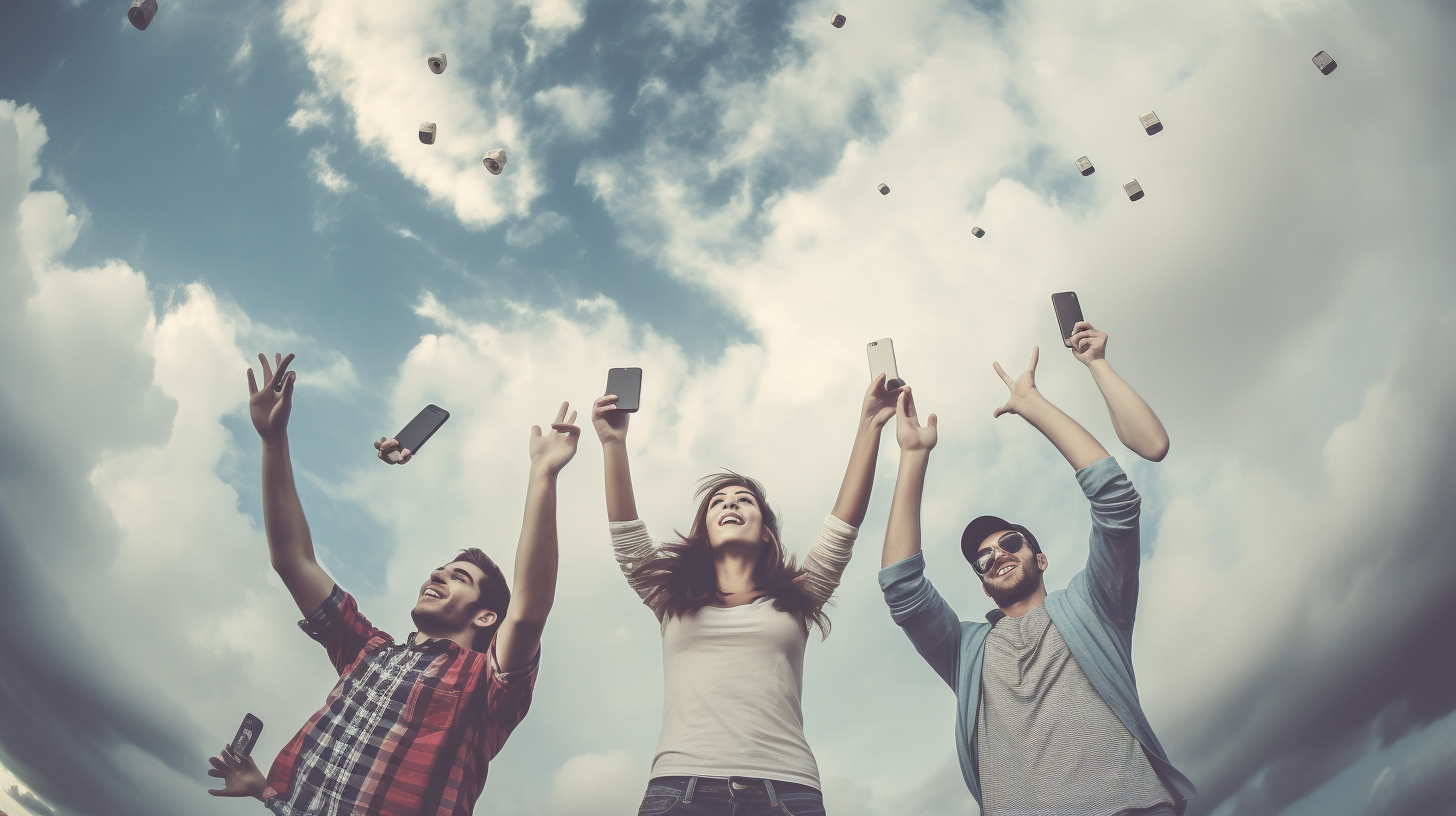 … asi on veel keerulisem.
Aga…
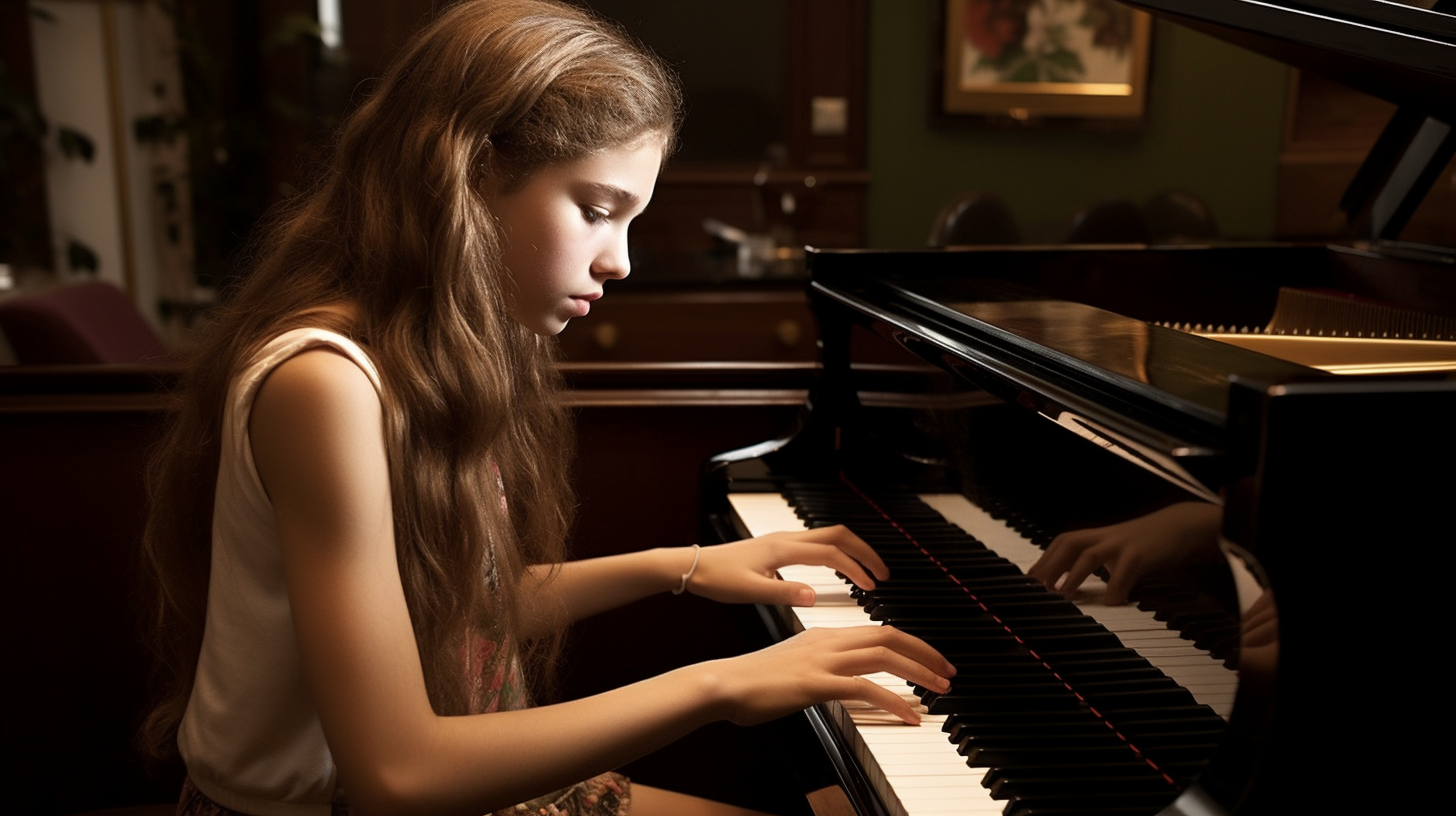 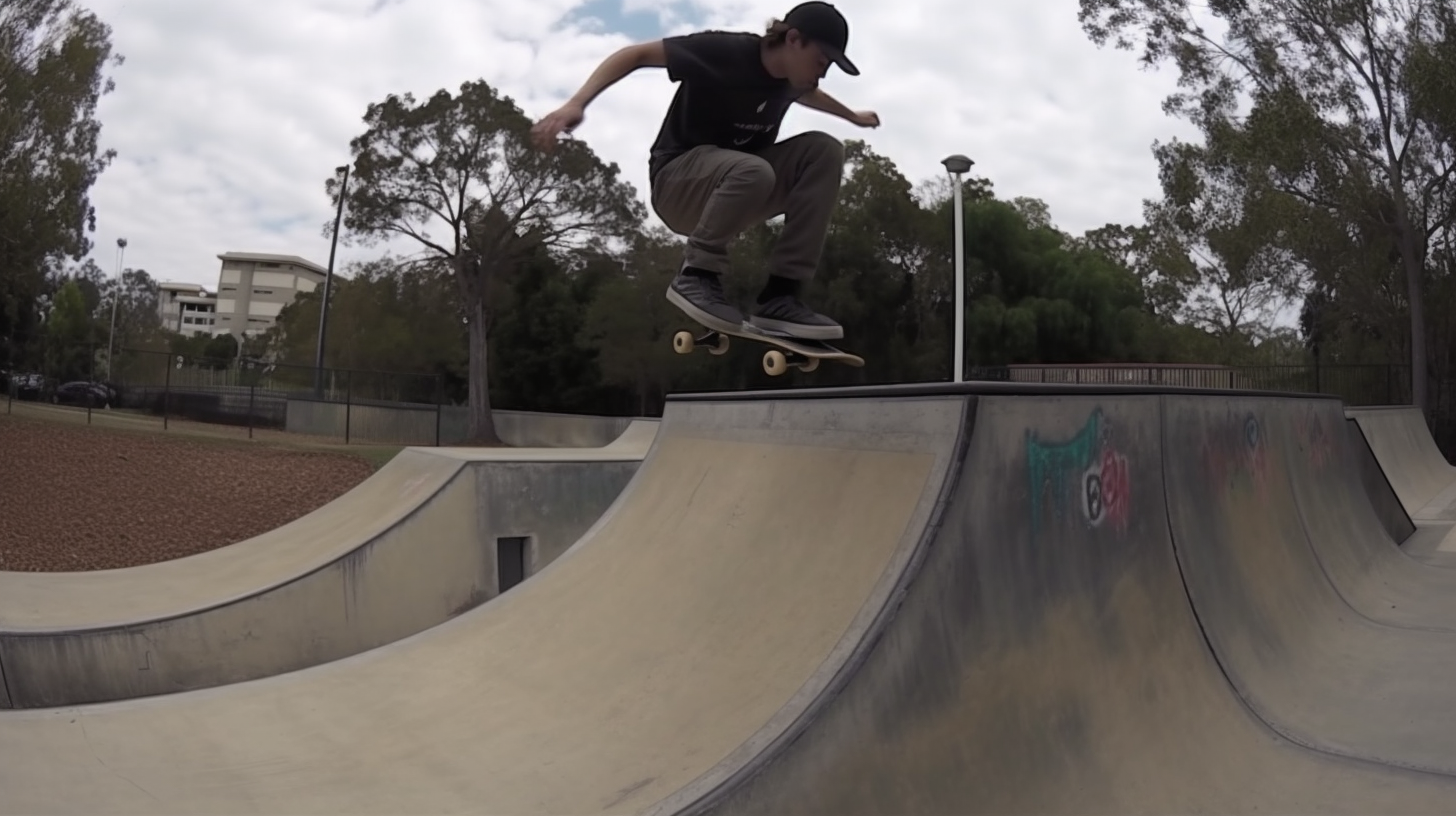 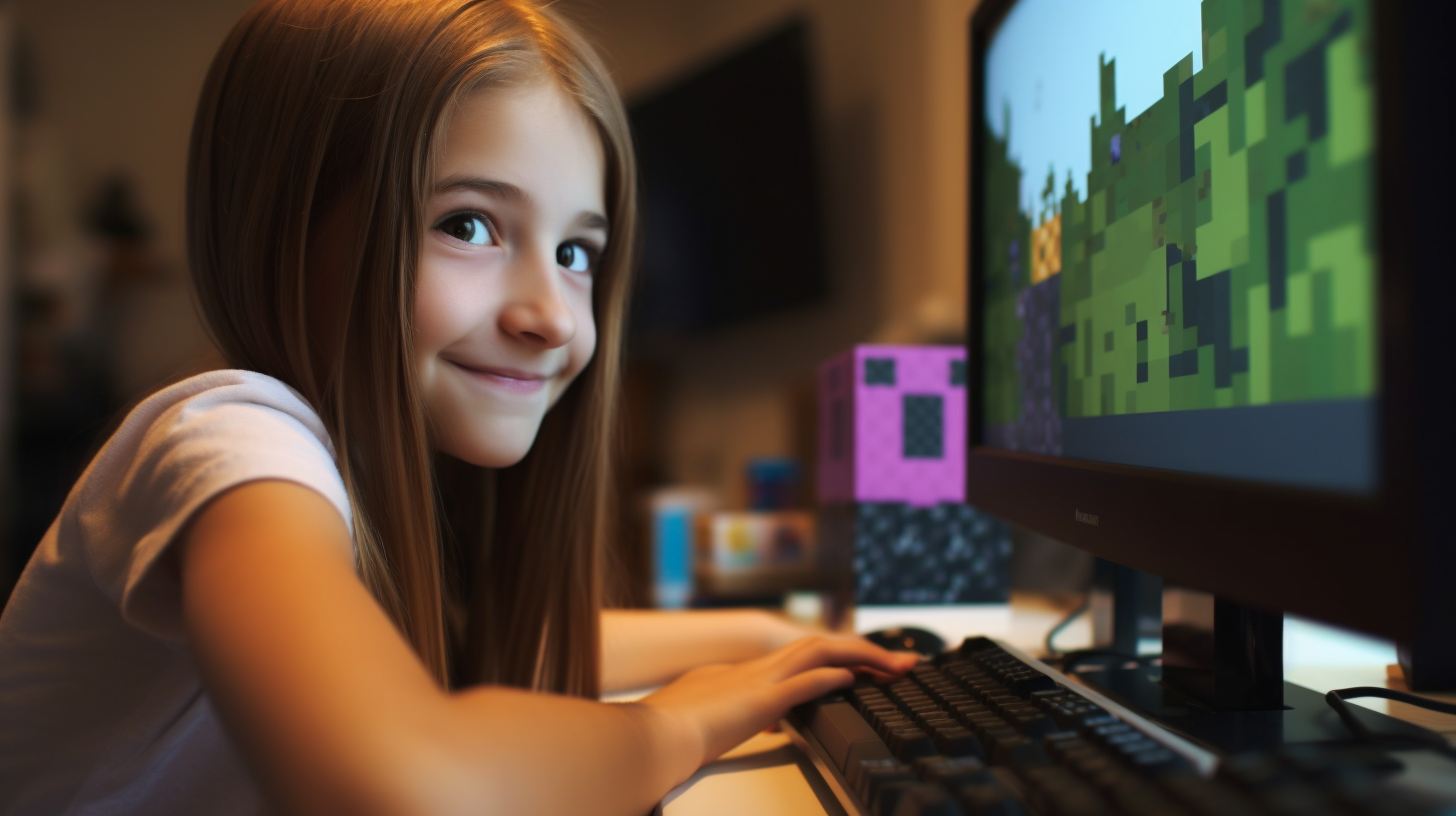 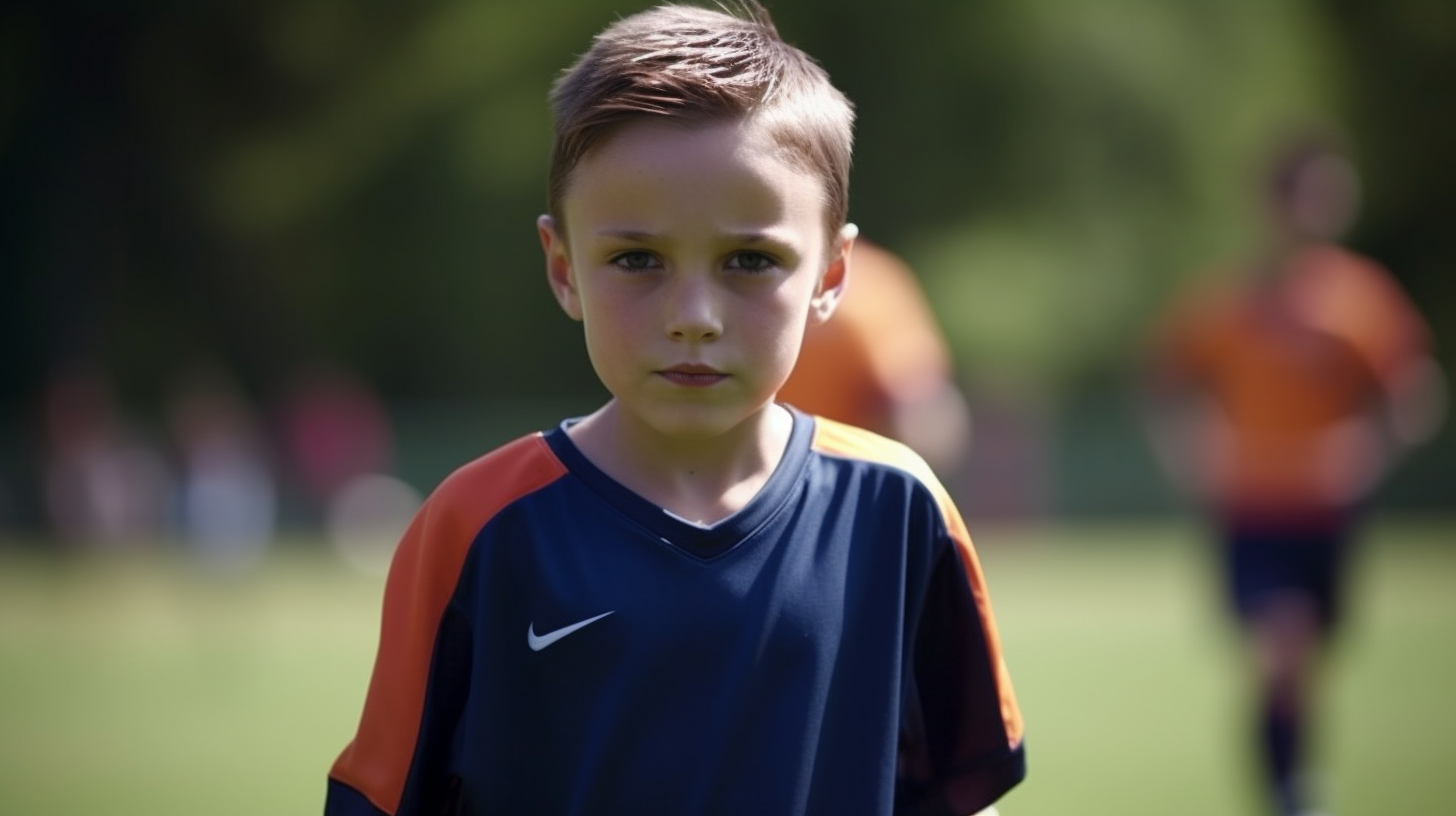